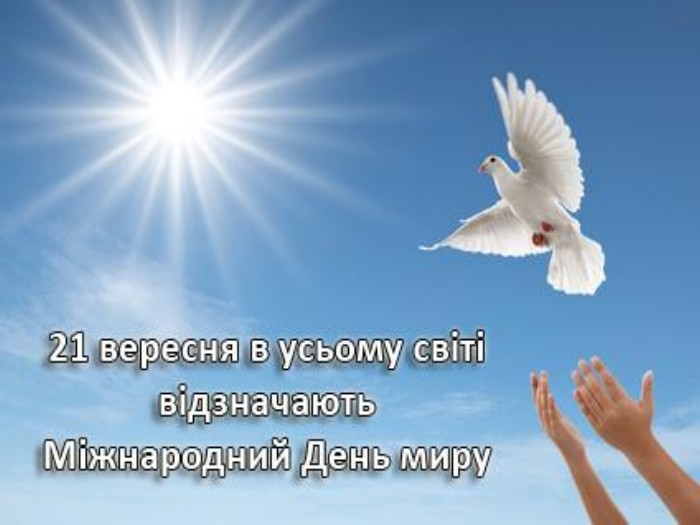 Єдиний урок 
у 2-а класі

“За мир у всьому світі – це значить за життя”
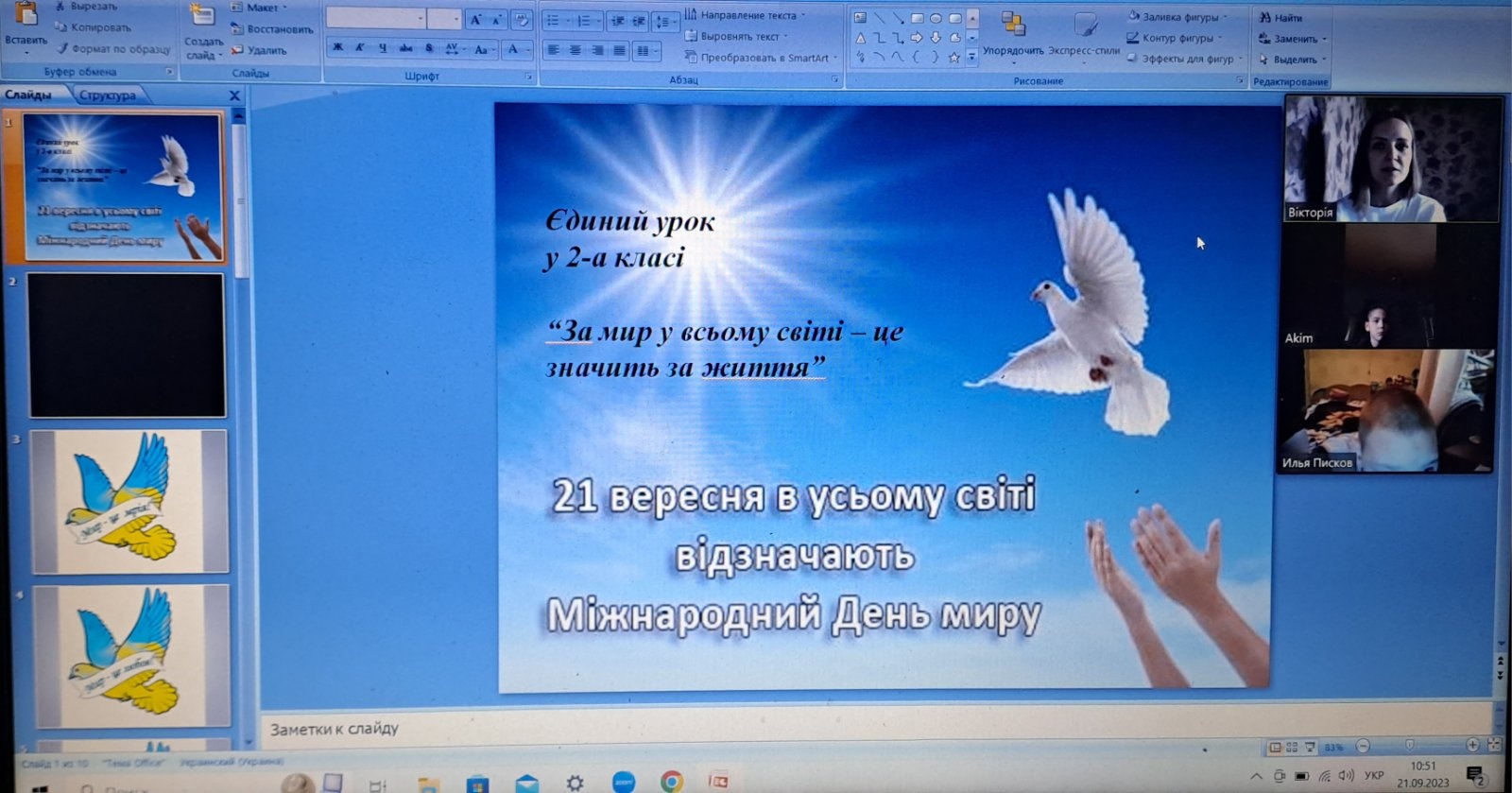 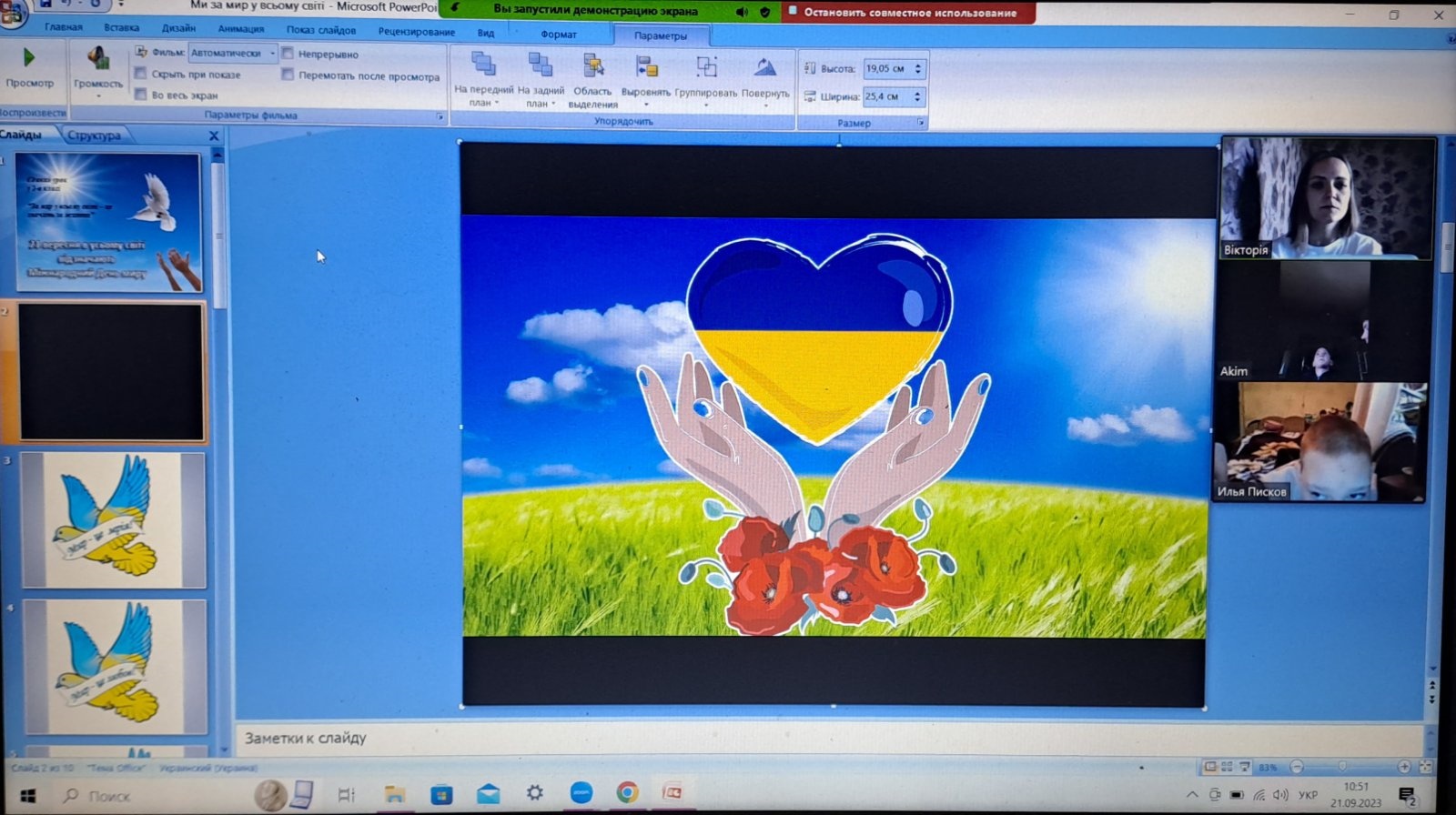 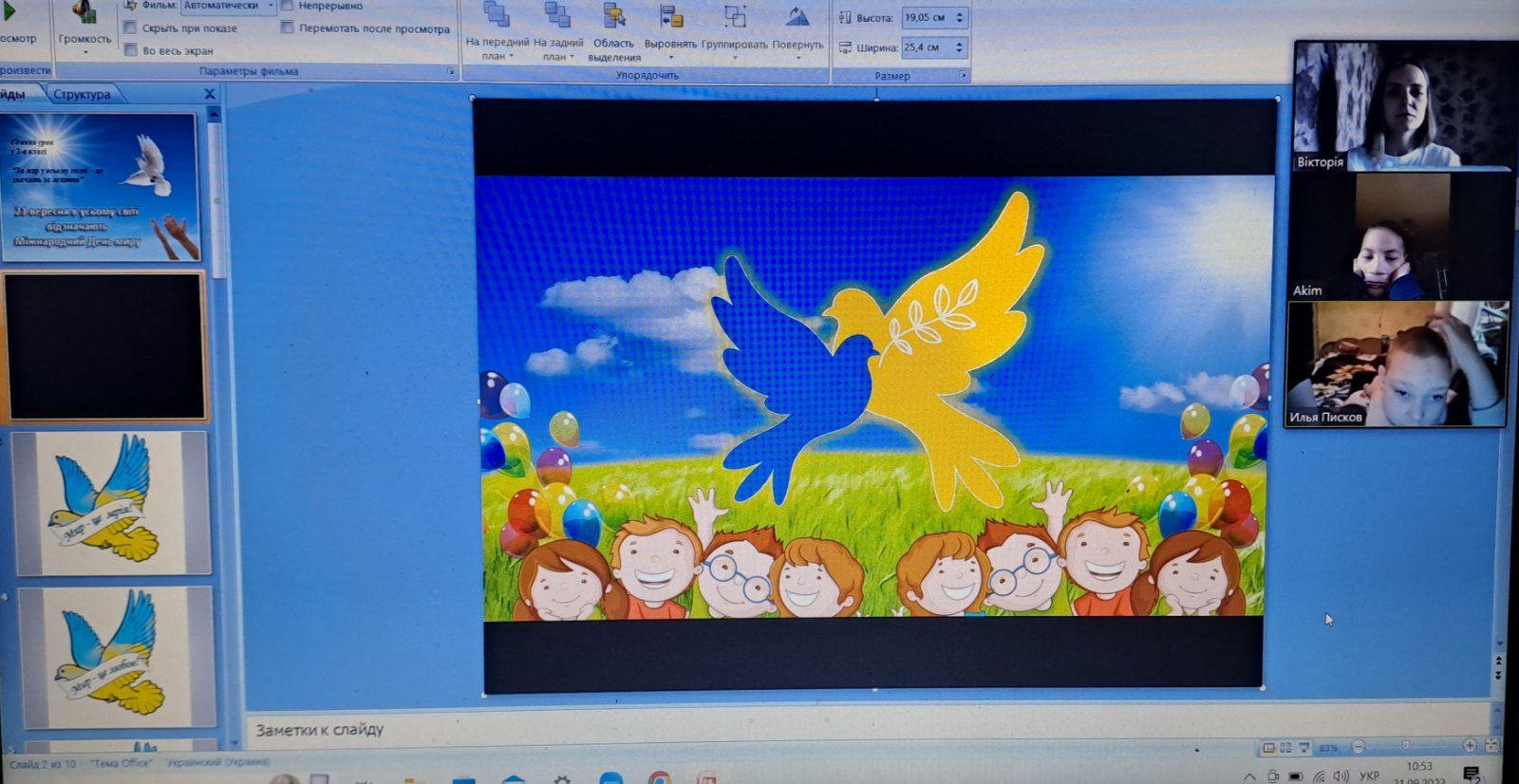 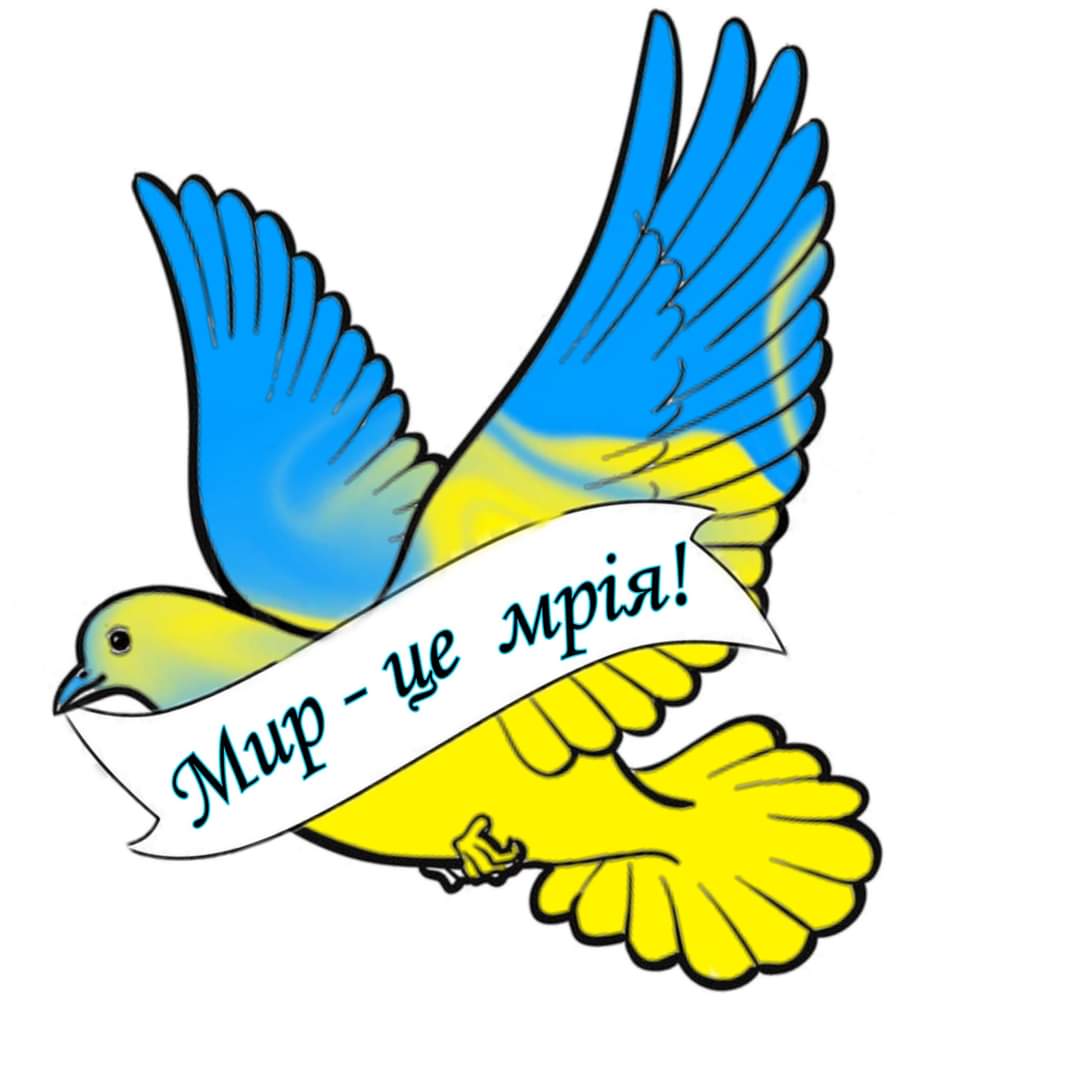 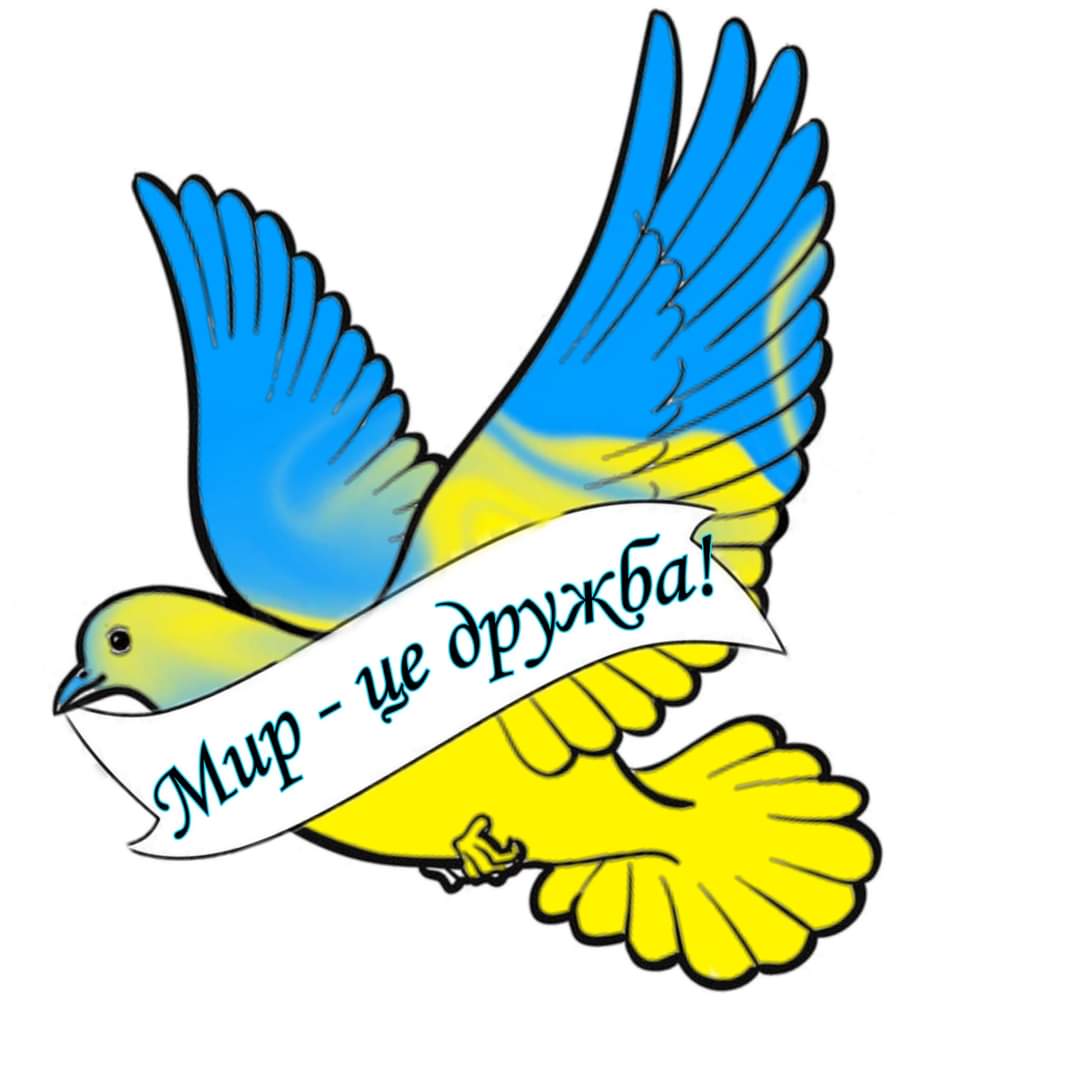 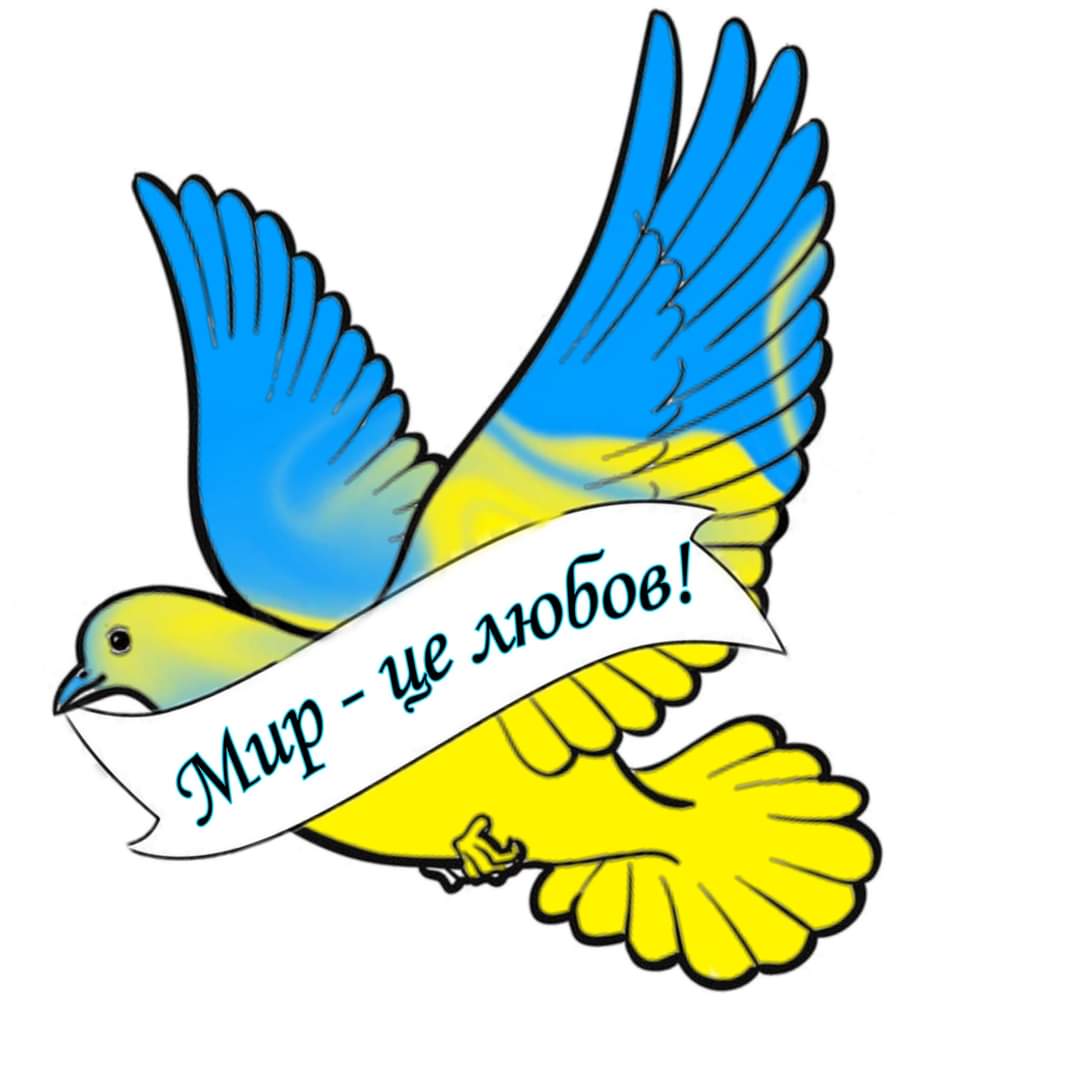 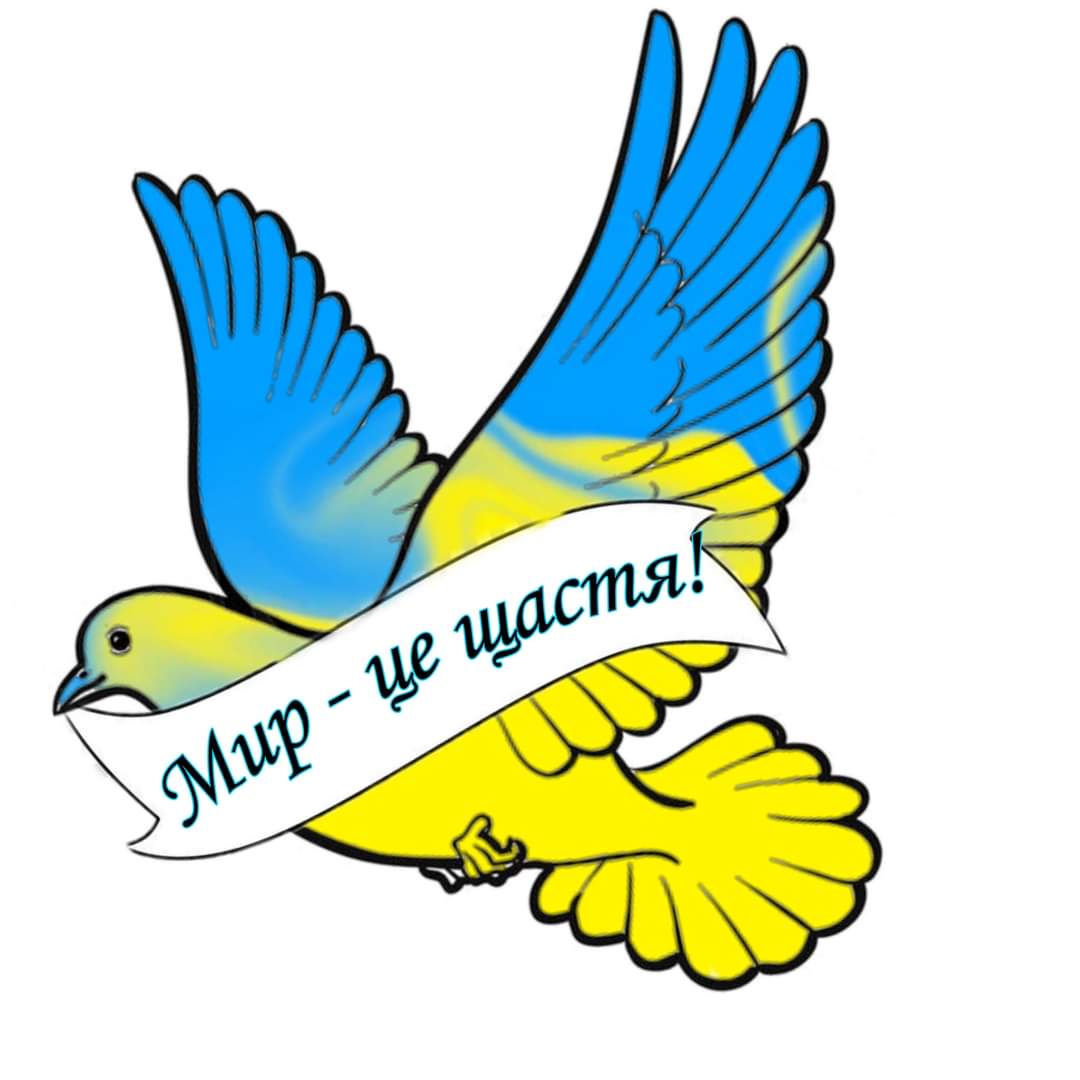 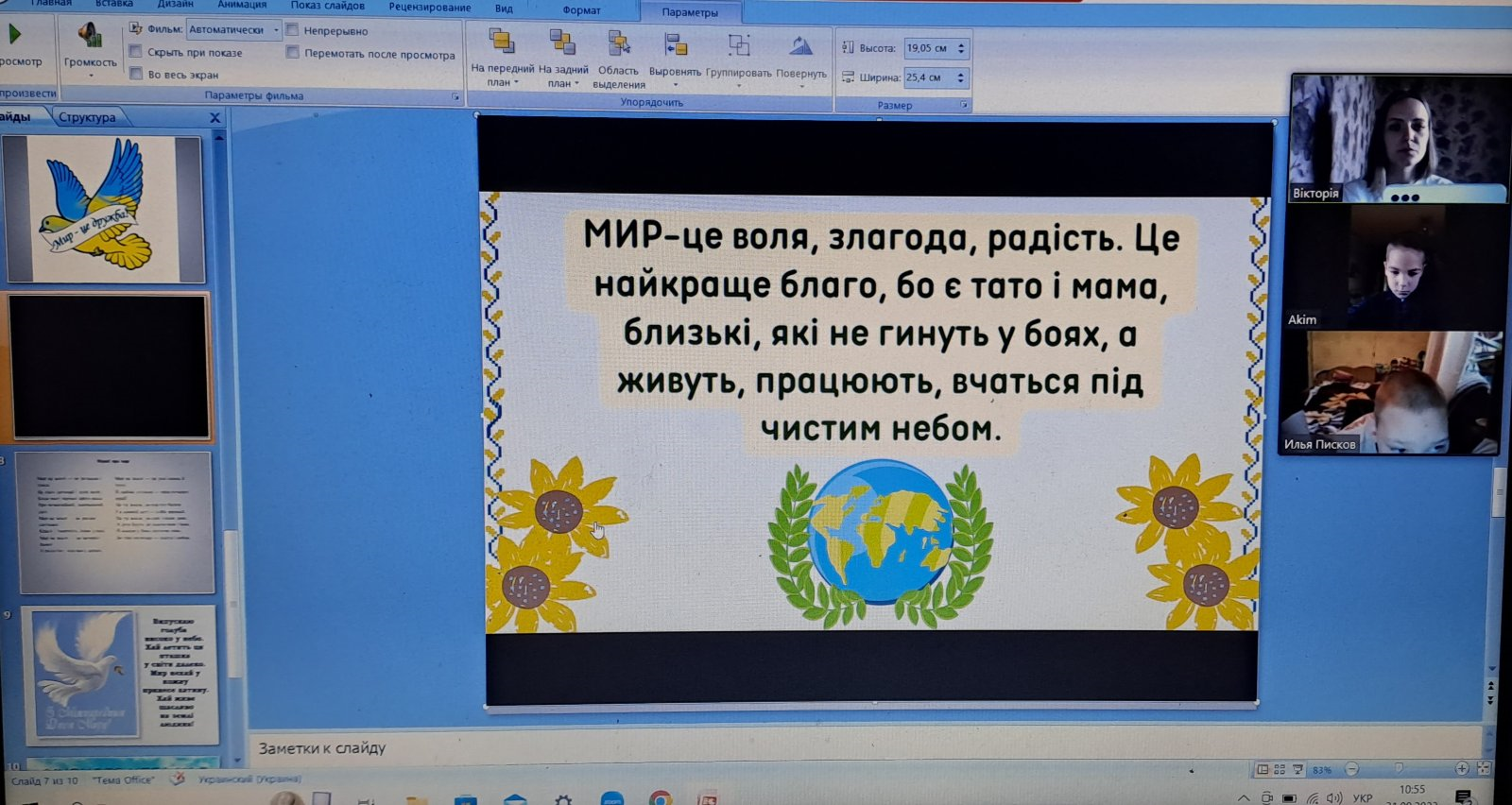 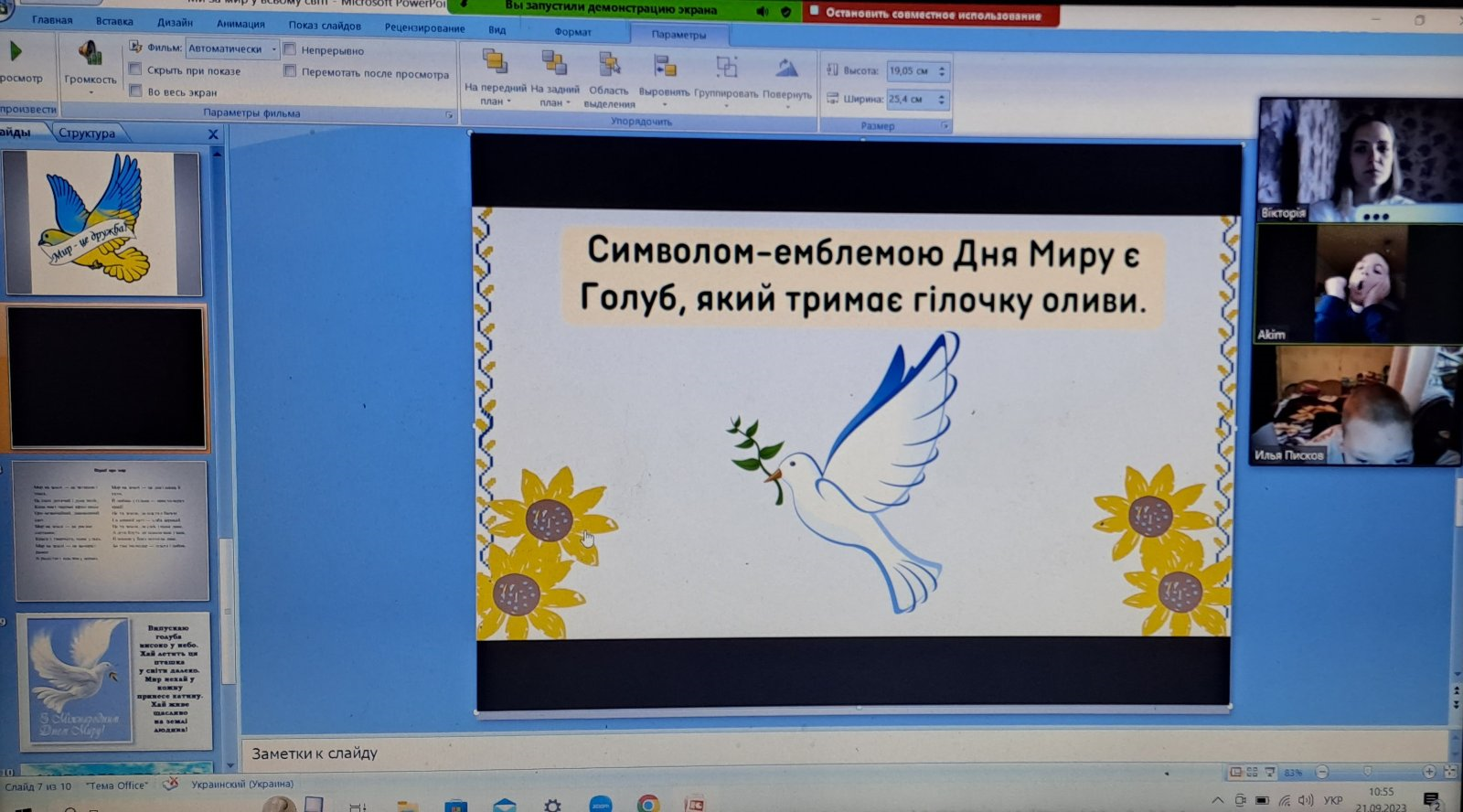 Вірші про мир
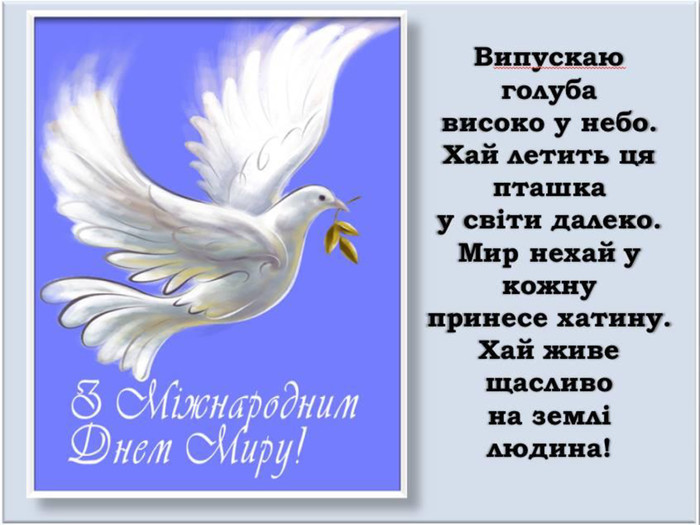 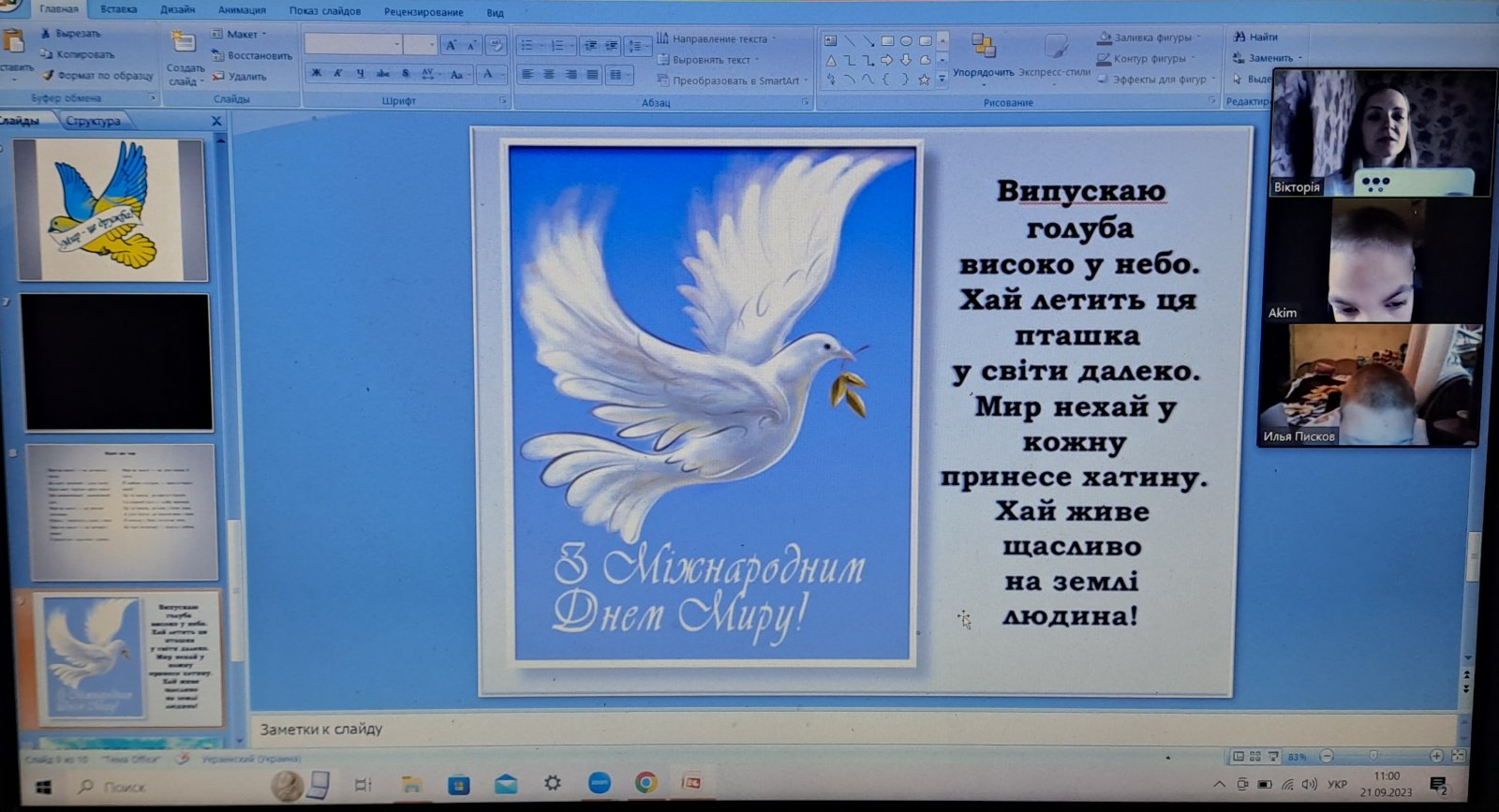 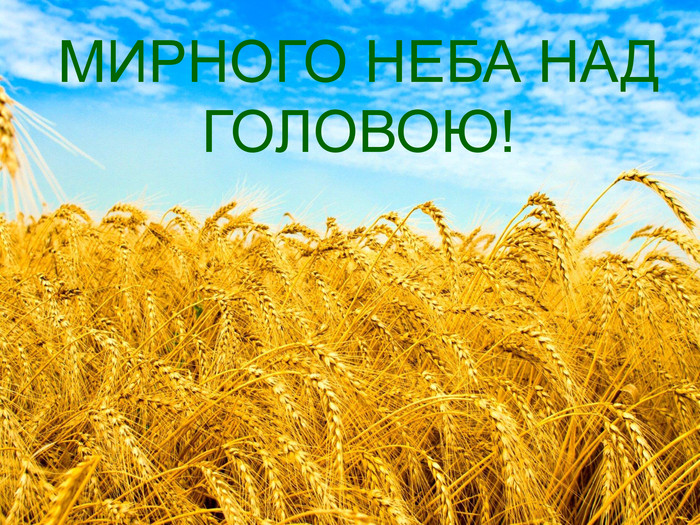